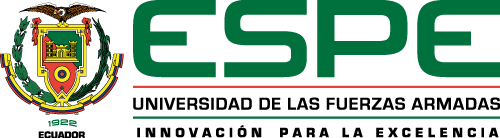 DEPARTAMENTO DE CIENCIAS ECONÓMICAS, ADMINISTRATIVAS Y DEL COMERCIO
CARRERA DE ADMINISTRACIÓN TURÍSTICA Y HOTELERA 
TRABAJO DE TITULACIÓN, PREVIO A LA OBTENCIÓN DEL TÍTULO DE LICENCIADA EN ADMINISTRACIÓN TURÍSTICA Y HOTELERA
La gestión turística en áreas protegidas para la conservación en la Reserva Geobotánica Pululahua
Autoras: Xiomara Lissette Cambi Ortega; Jazmin Carolina Pozo Criollo
Directora: MsC. Silvia Patricia Montúfar Guevara
Sangolquí 2022
Planteamiento del problema
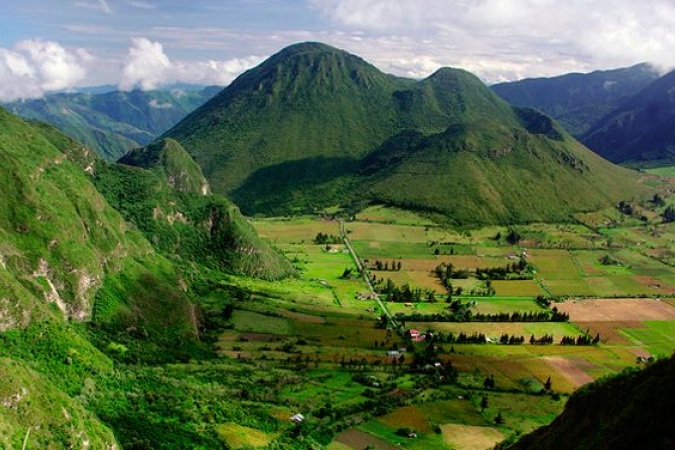 La gestión no tenía como prioridad al turismo
Patrimonio natural vulnerado
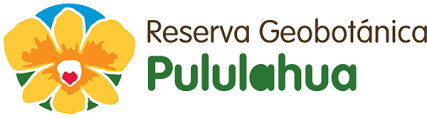 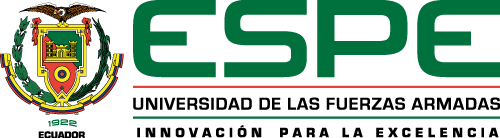 Objetivos
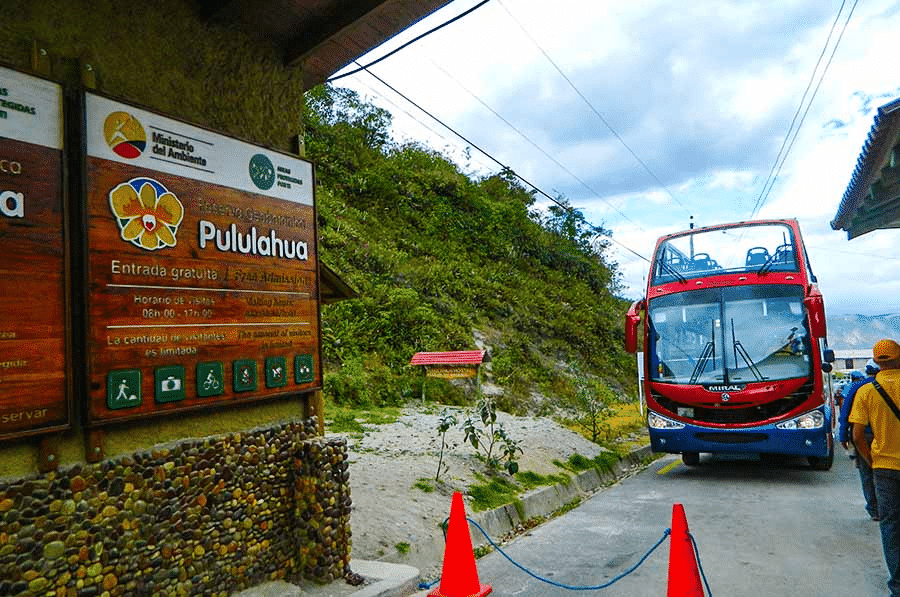 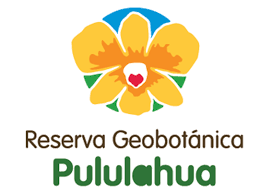 Analizar
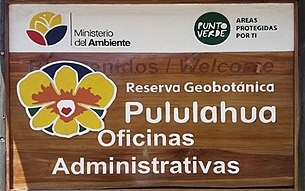 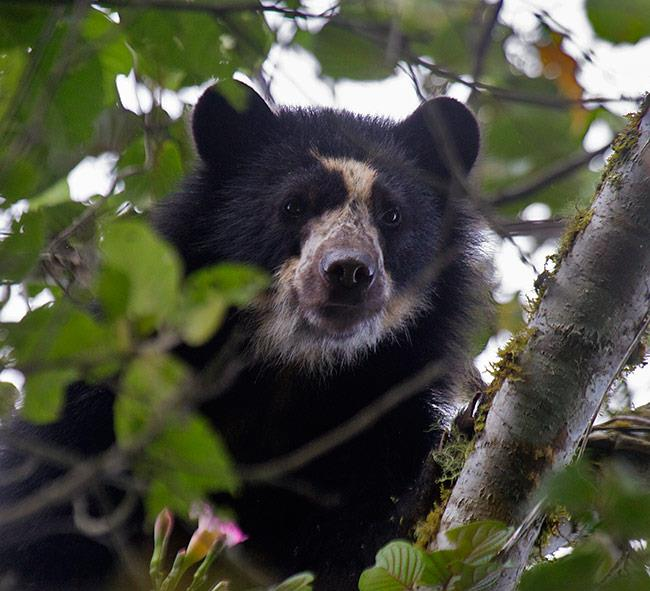 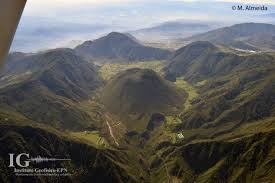 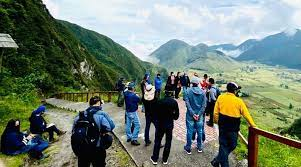 Diagnosticar
Identificar
Describir
Proponer
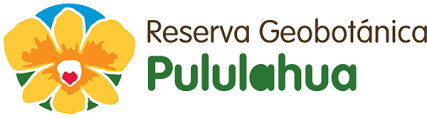 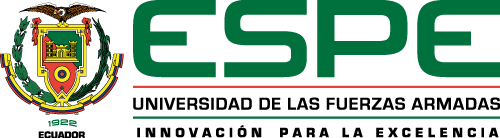 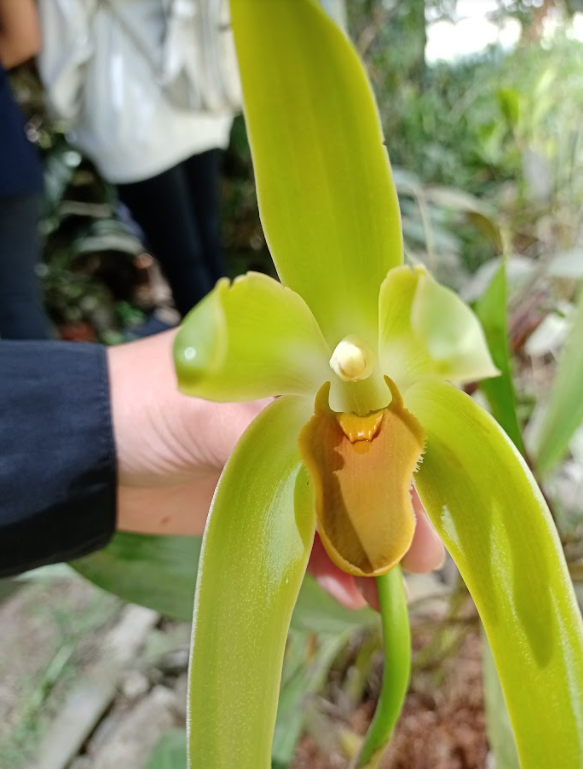 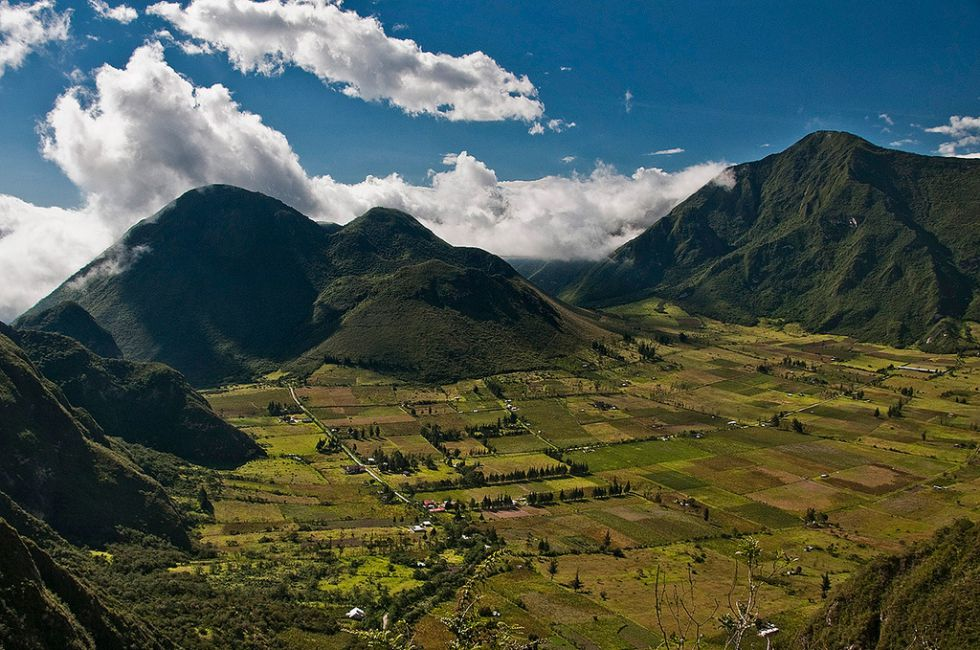 Marco Teórico
Conjunto de relaciones ambientales
Teoría General de Sistemas
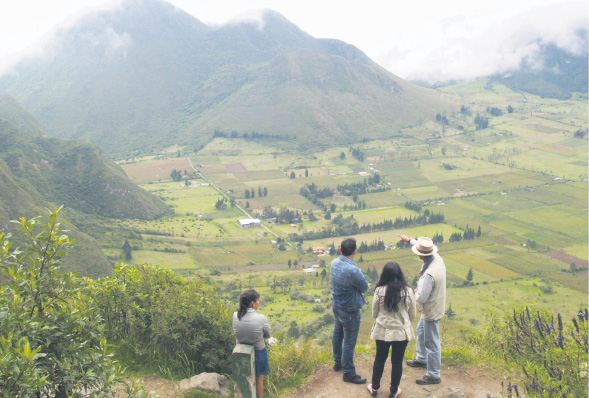 Sistema Turístico de Beni
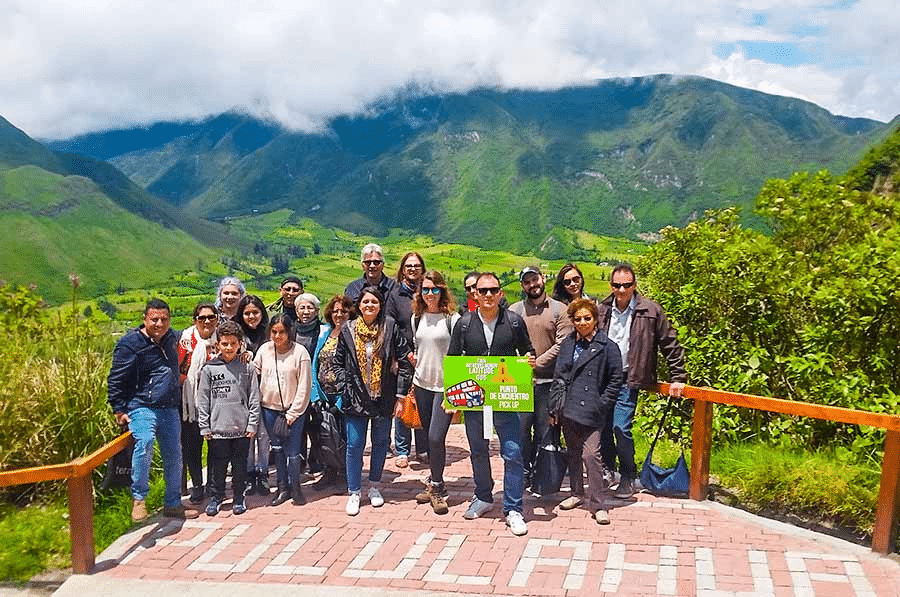 Conjunto de acciones operacionales
Conjunto de acciones estructurales
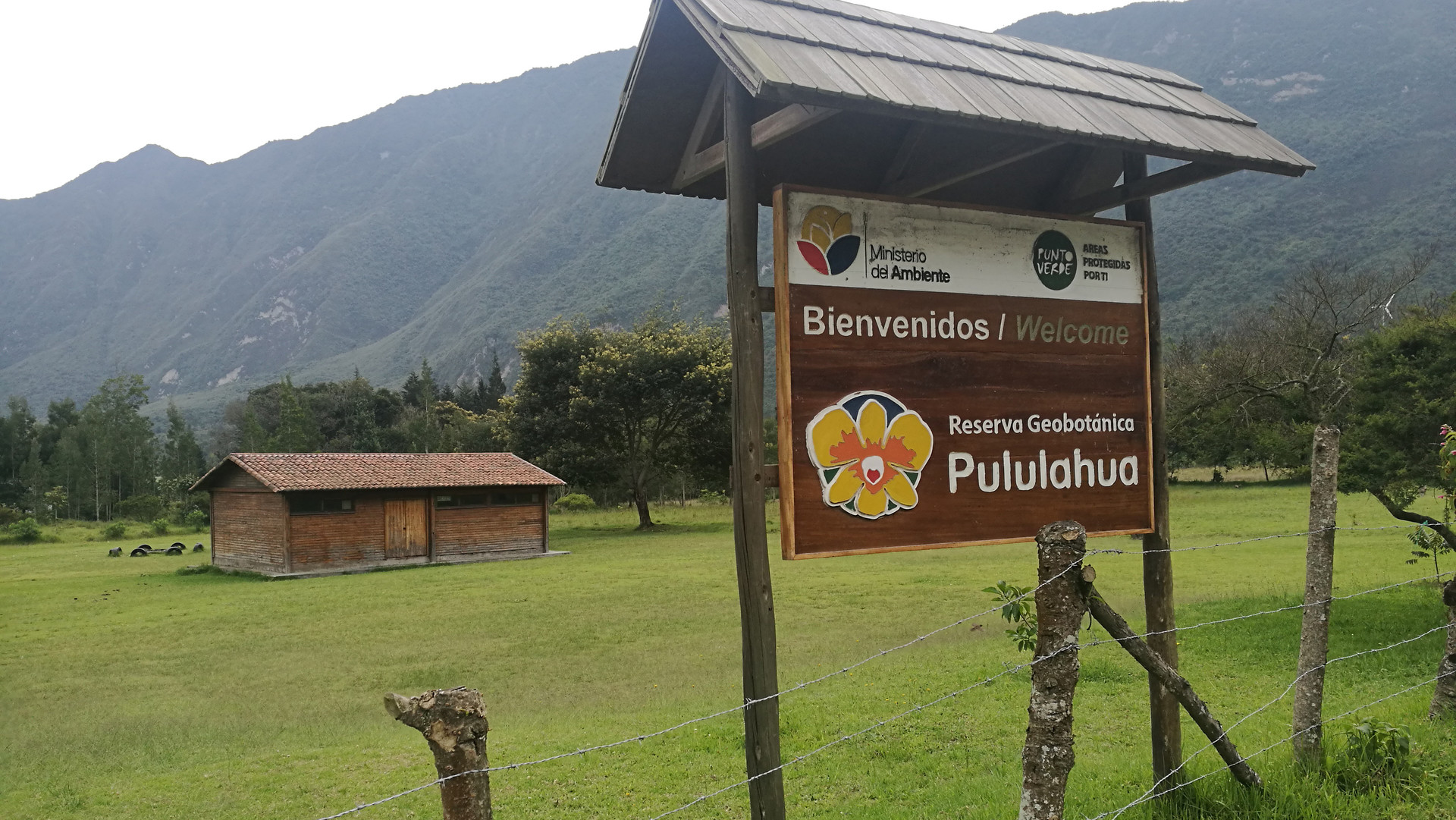 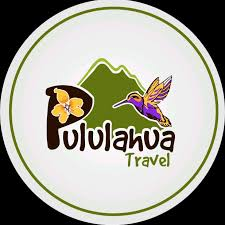 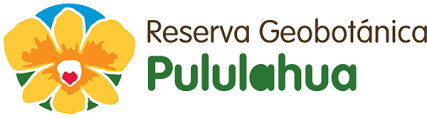 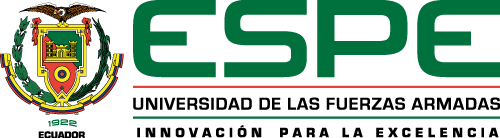 Marco Referencial
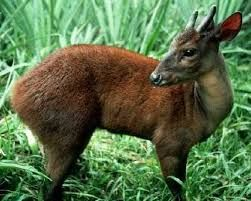 Métodos de evaluación y jerarquización de atractivos naturales.
Enfoque de una conservación multidisciplinaria.
Metodología cualitativa.
Capacitar e involucrar a la comunidad.
Valorización de recursos culturales y naturales.
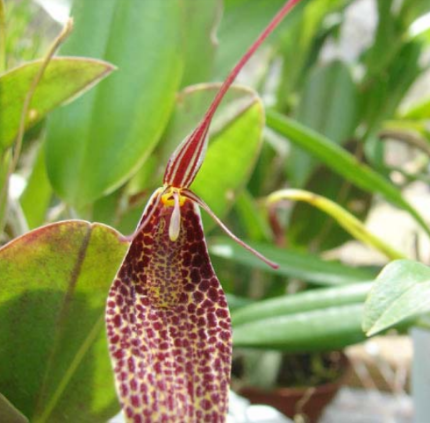 Disminución del nivel de vulneración de las especies.
Proceso de inventario de especies.
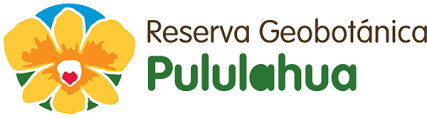 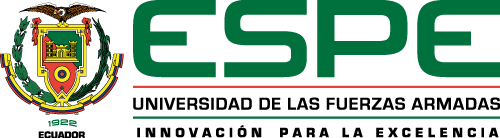 Marco Legal
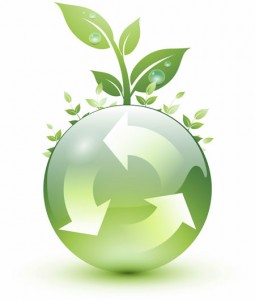 Constitución de la República del Ecuador
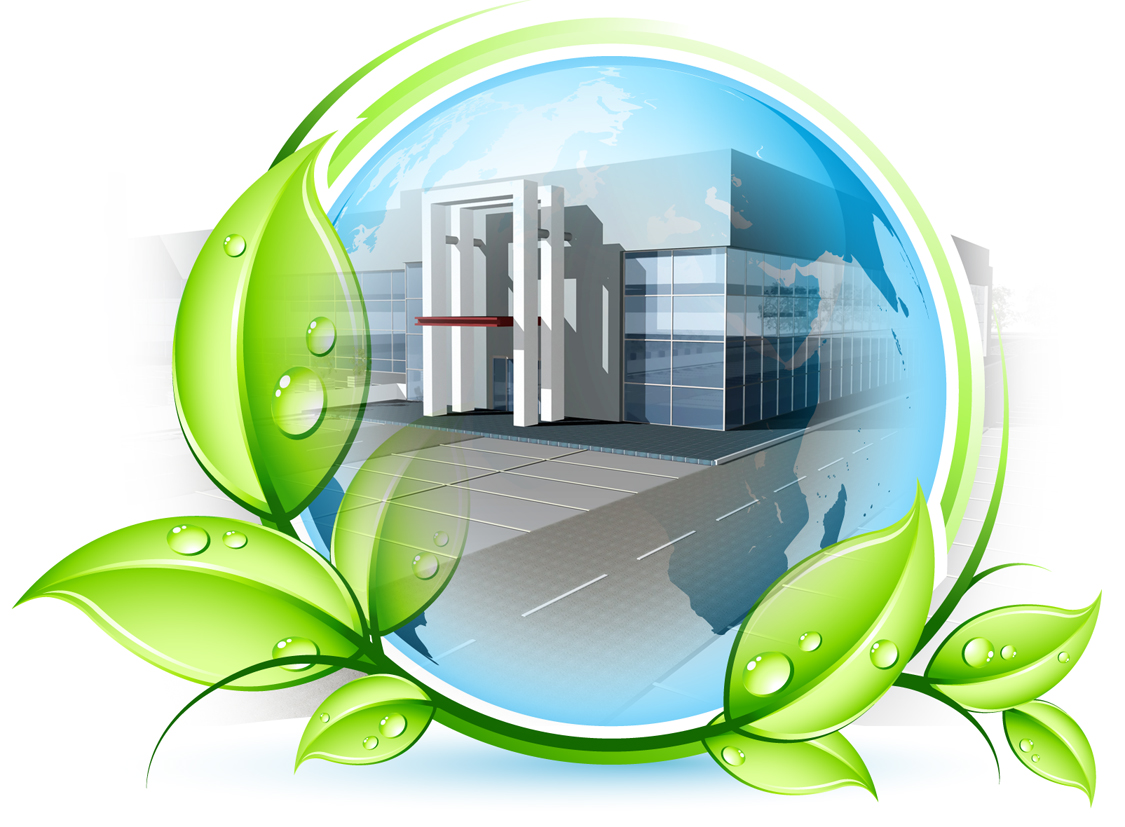 Ley Forestal y de Conservación de Áreas Naturales y Vida Silvestre
Ley de Gestión Ambiental
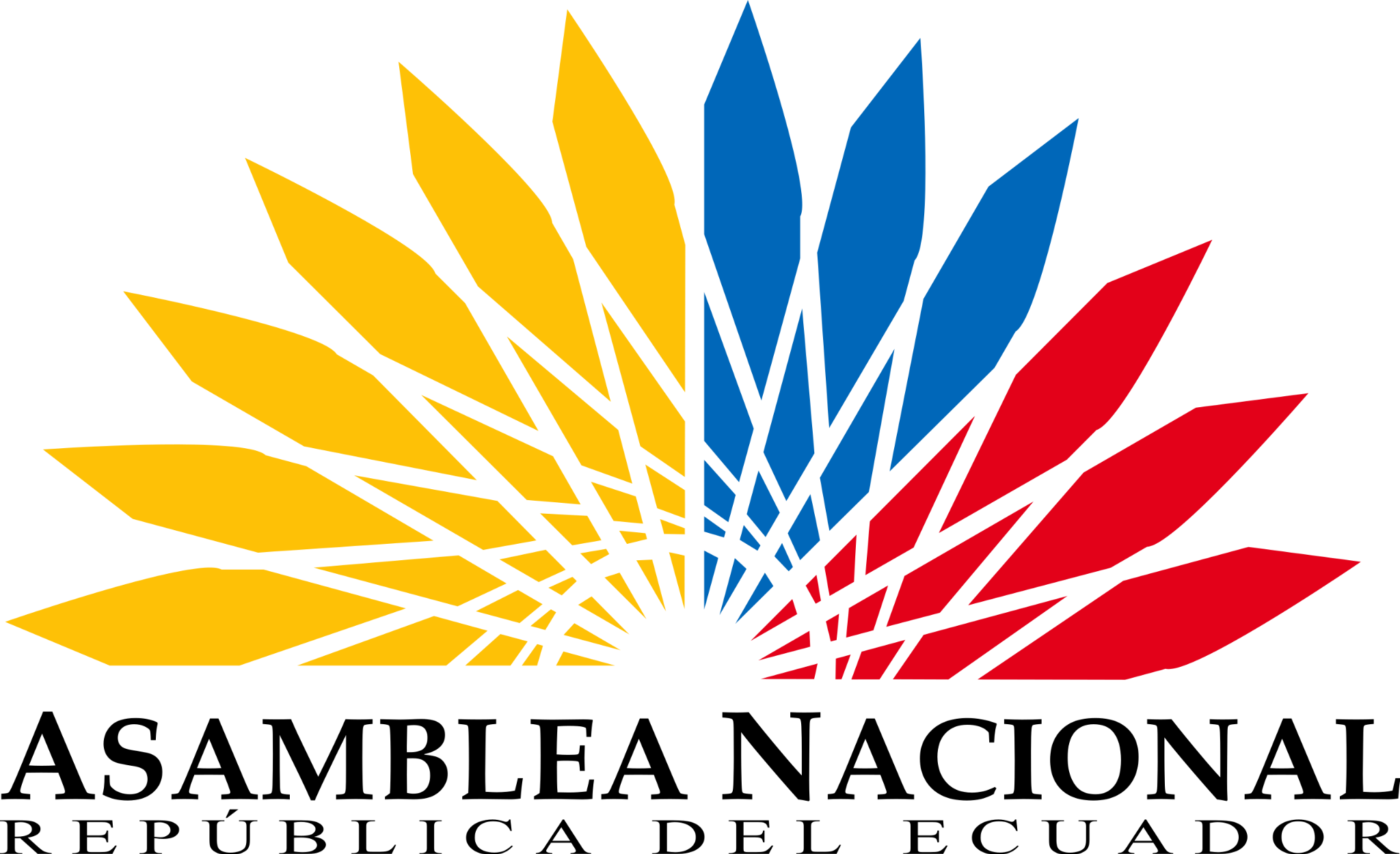 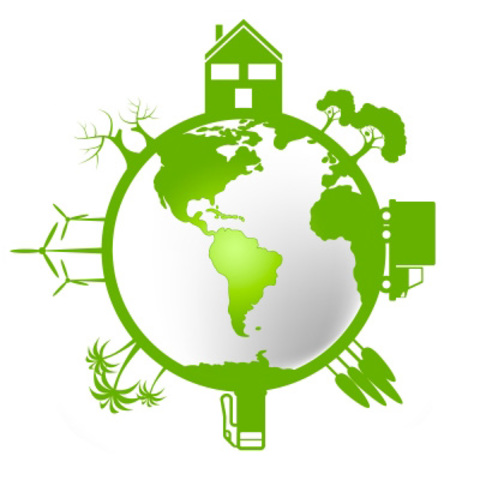 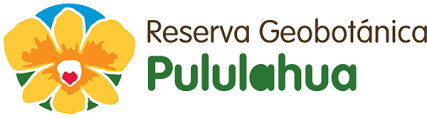 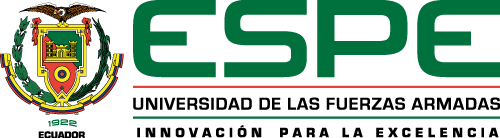 Metodología de la investigación
Tipología de investigación
Tratamiento y análisis de información
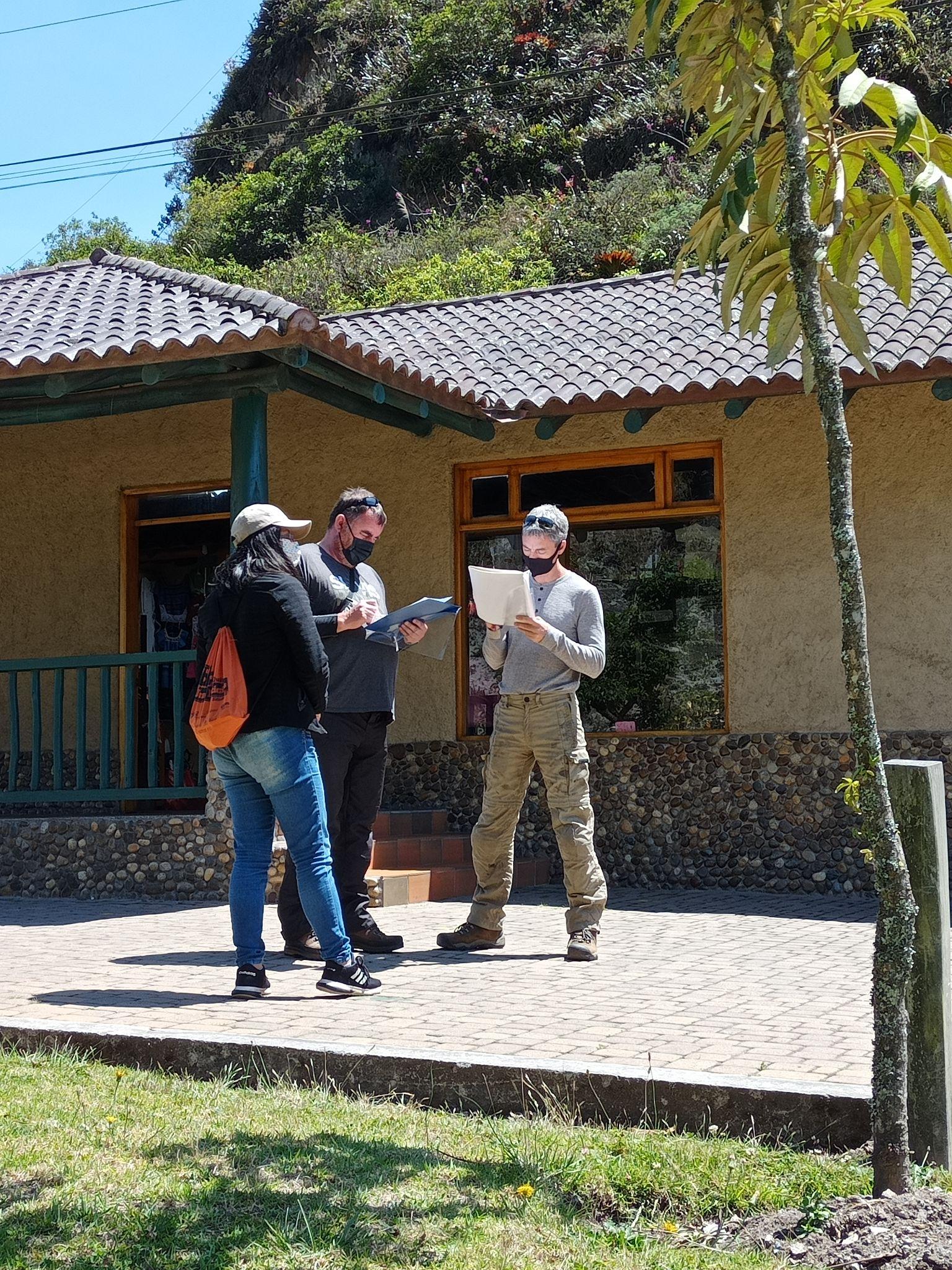 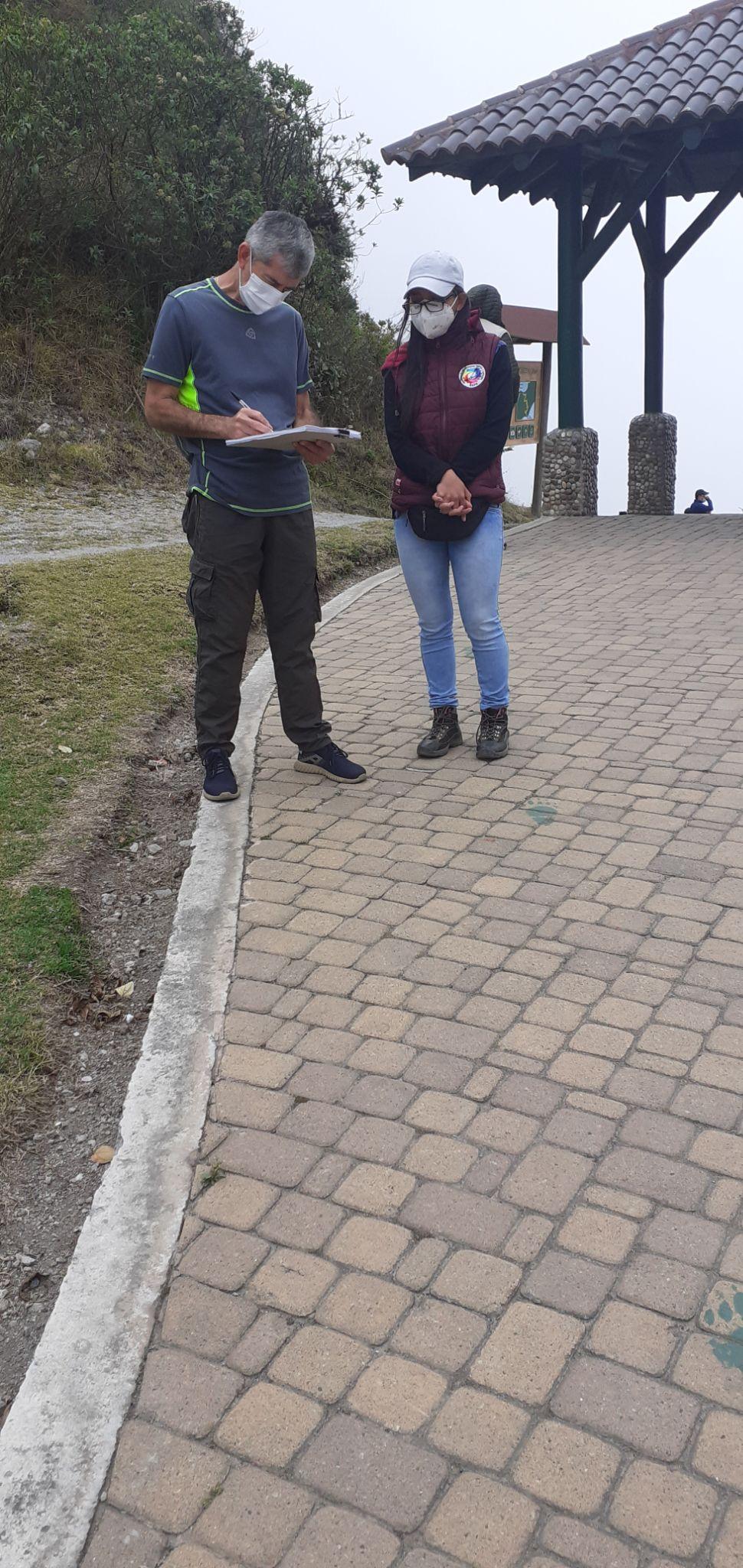 Encuesta de tipo personal
Descriptivo
No experimental
In situ
Mixto
Aplicada
Por el alcance
Por el control de las variables
Por las unidades de análisis
Por las fuentes de información
Por su finalidad
Enfoque de la investigación: Mixto
Observación simple
Entrevista a profundidad
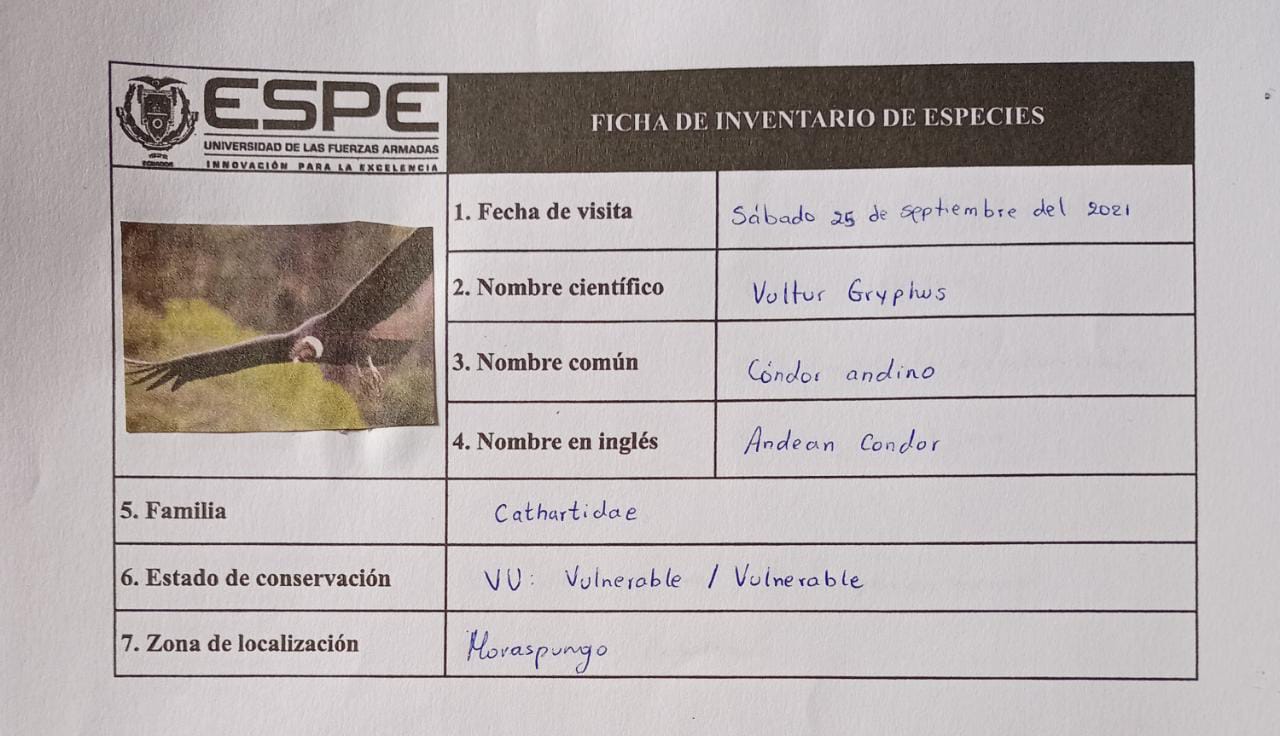 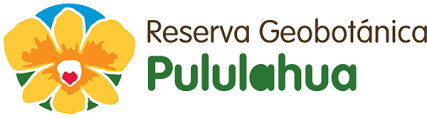 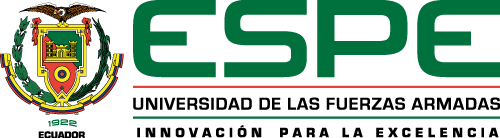 Resultados
Conjunto de Relaciones Ambientales
Cultural
Económico
Social
Ecológico
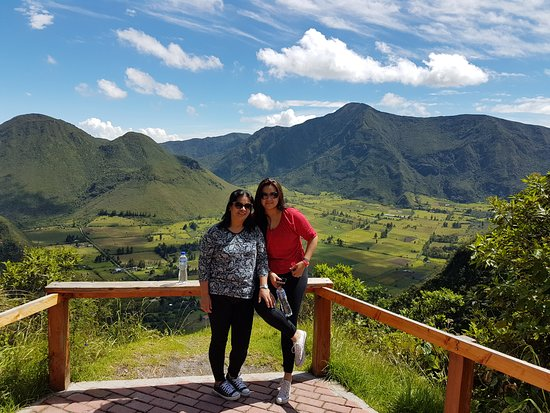 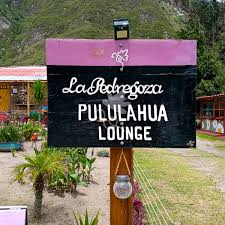 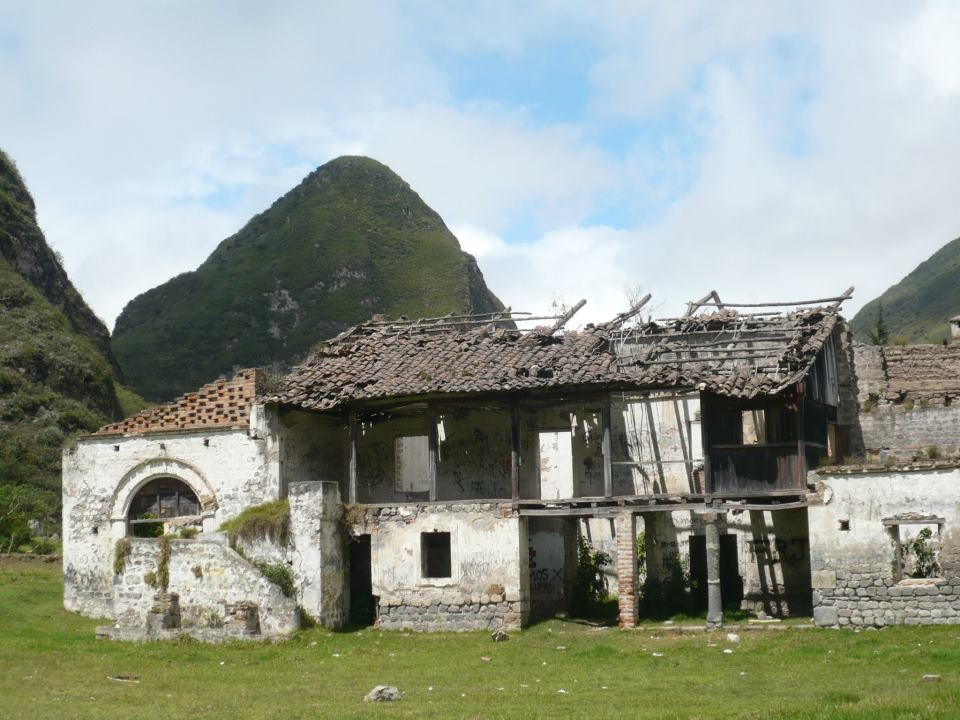 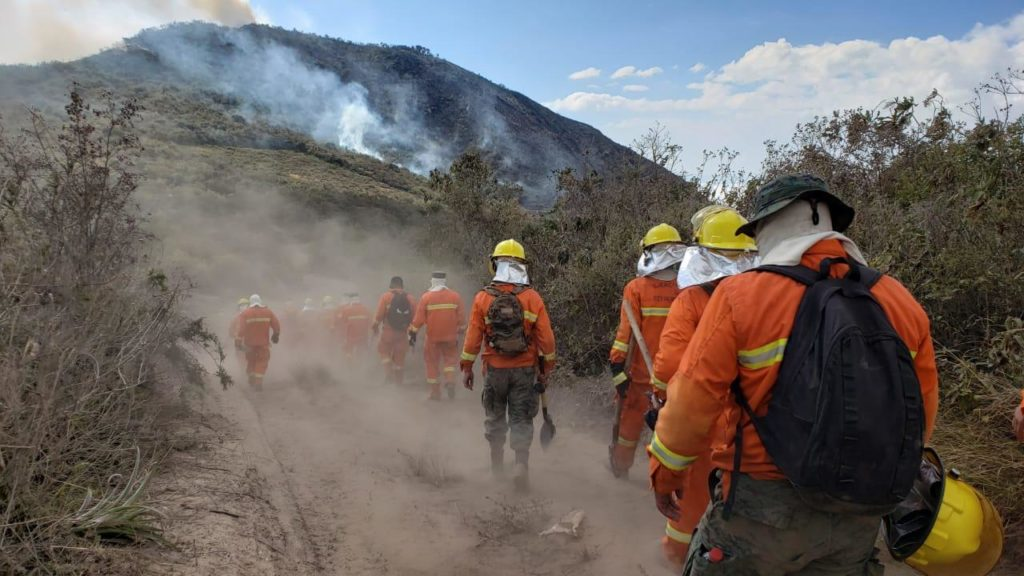 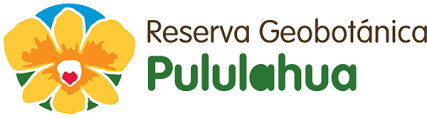 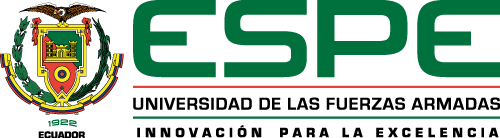 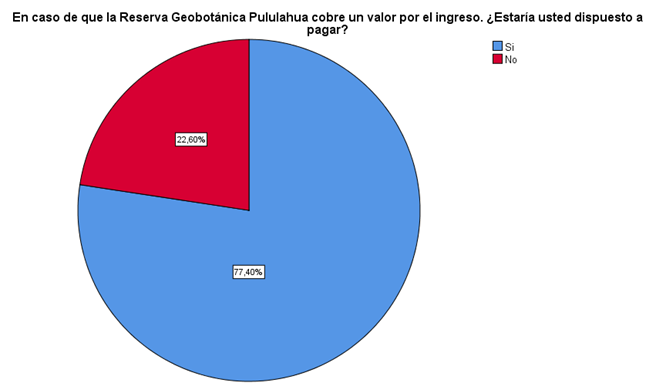 Ecológico
Turismo desordenado
Estado de conservación
Educación ambiental
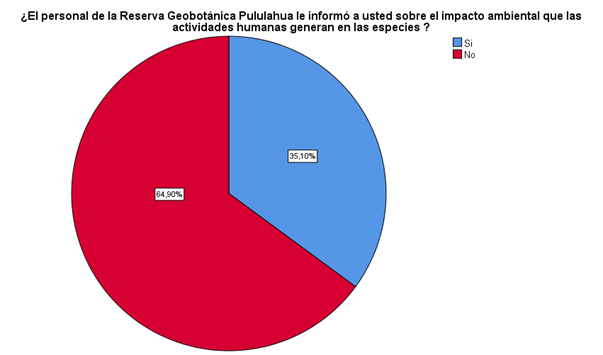 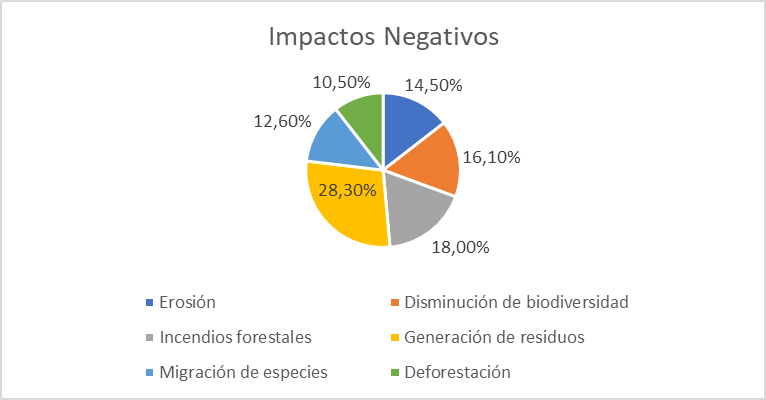 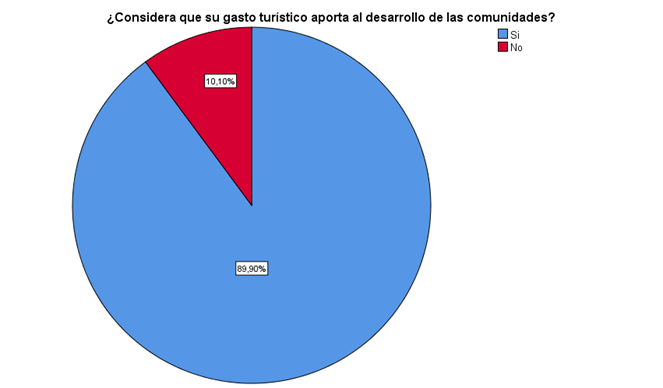 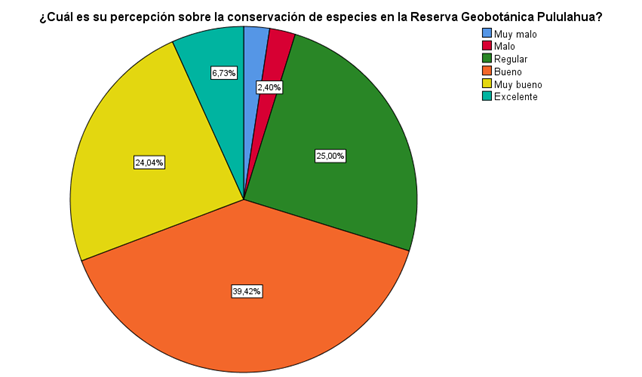 Participación comunitaria
Presupuesto insuficiente
Económico
Social
Personal Insuficiente
Perfil del visitante
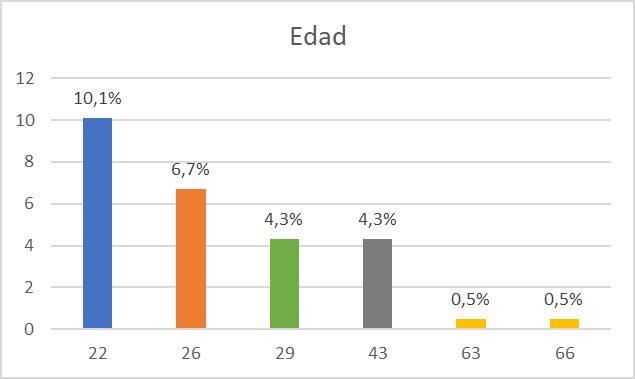 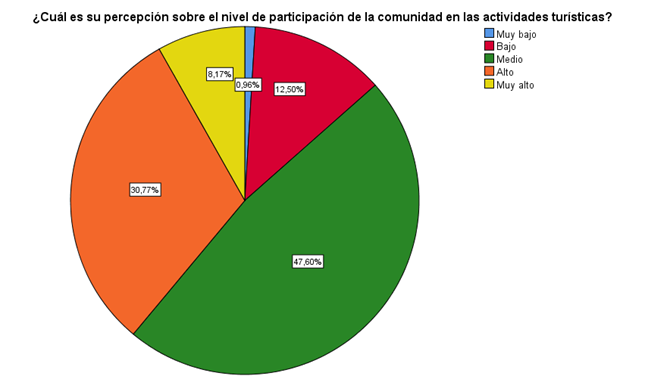 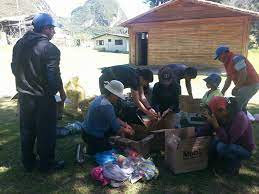 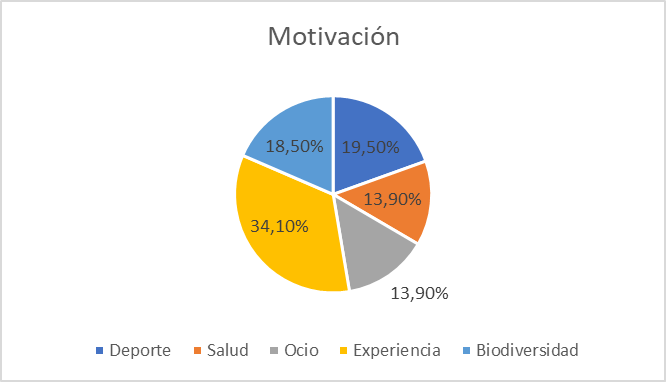 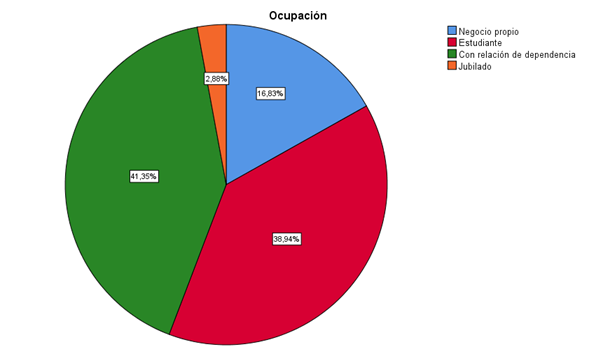 Pérdida de identidad
Escaso involucramiento de la RGP
Cultural
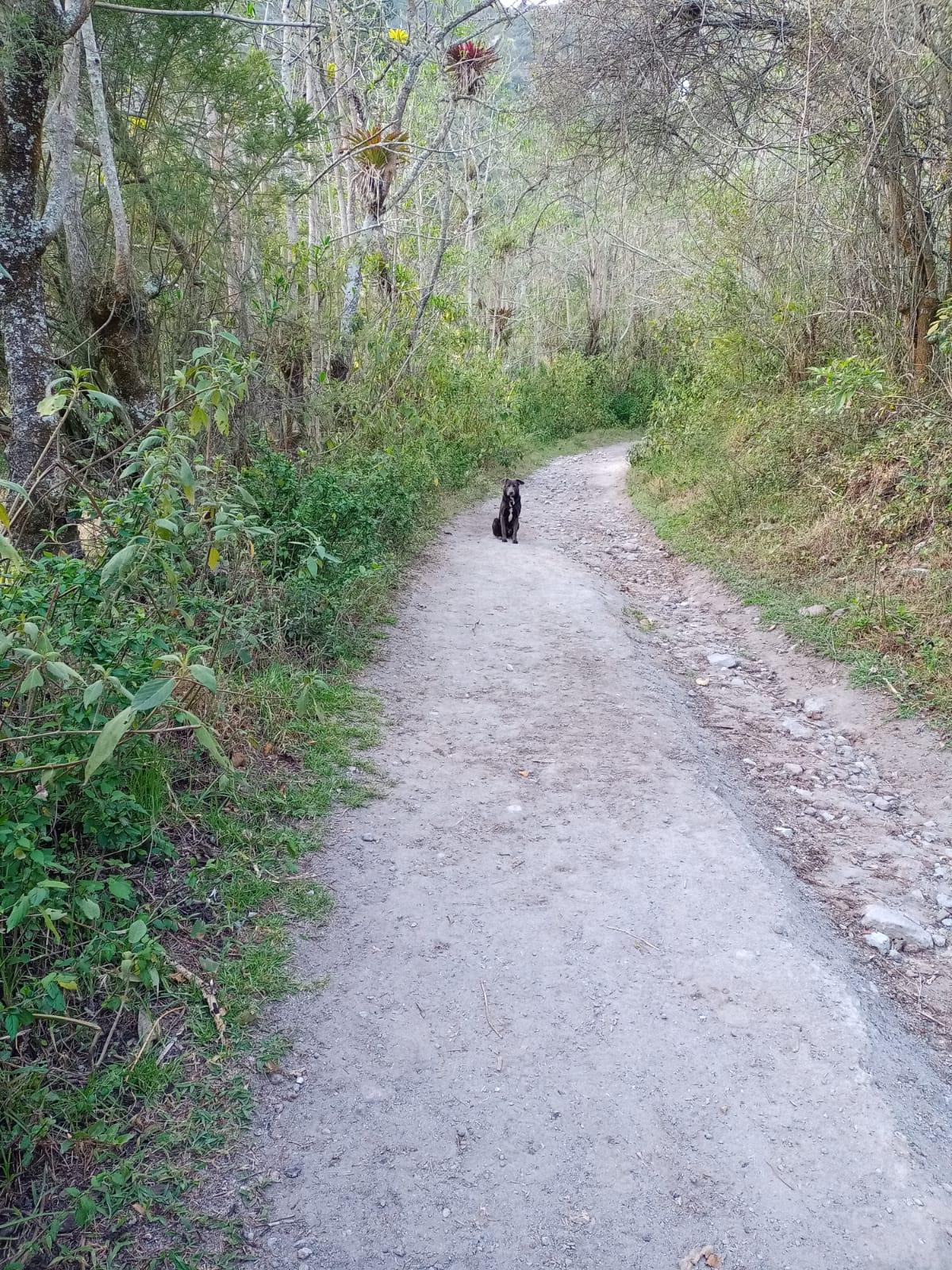 Infraestructura insuficiente para la demanda existente
Relación estrecha con organismos superiores
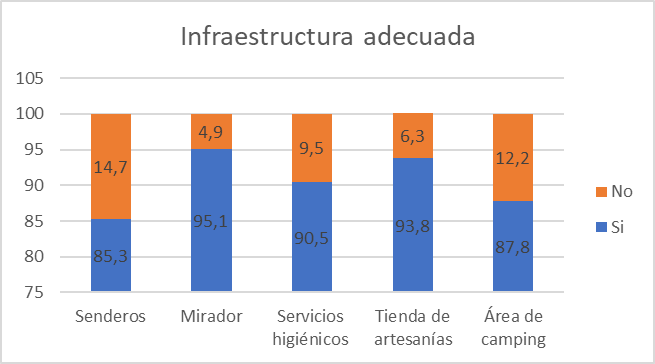 GAD no involucrado
Superestructura
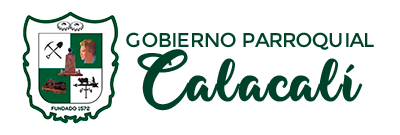 Conjunto de acciones estructurales
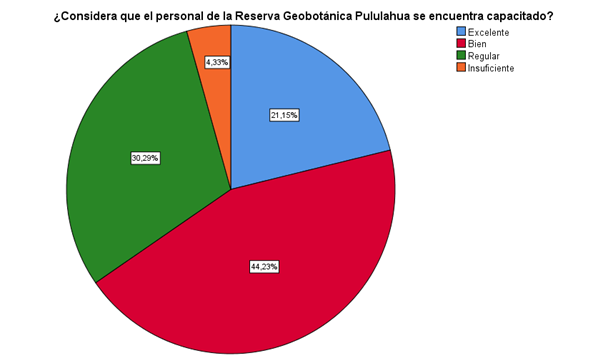 Déficit de señalética
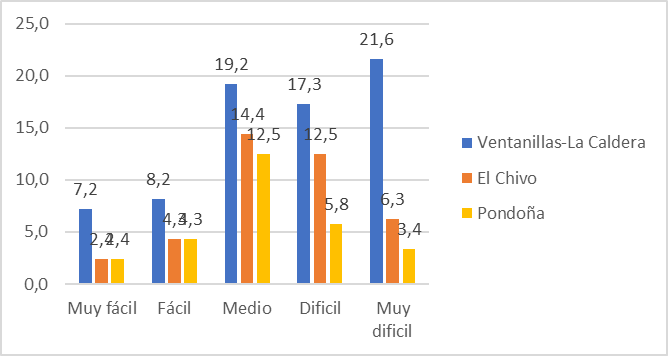 Infraestructura
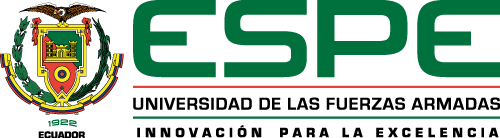 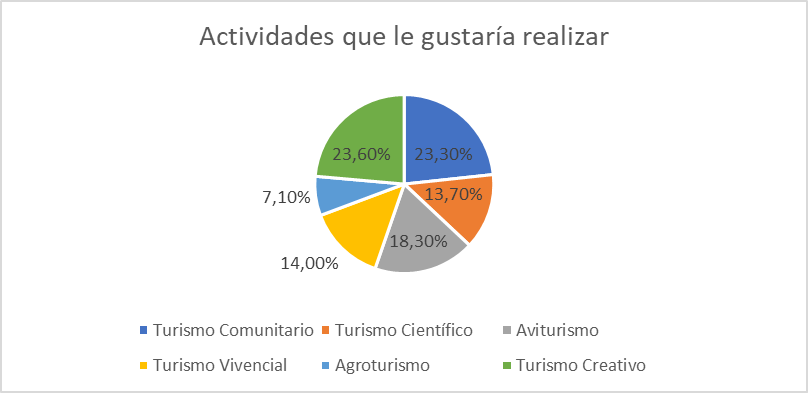 Actividades turísticas
Actividades turísticas potenciales
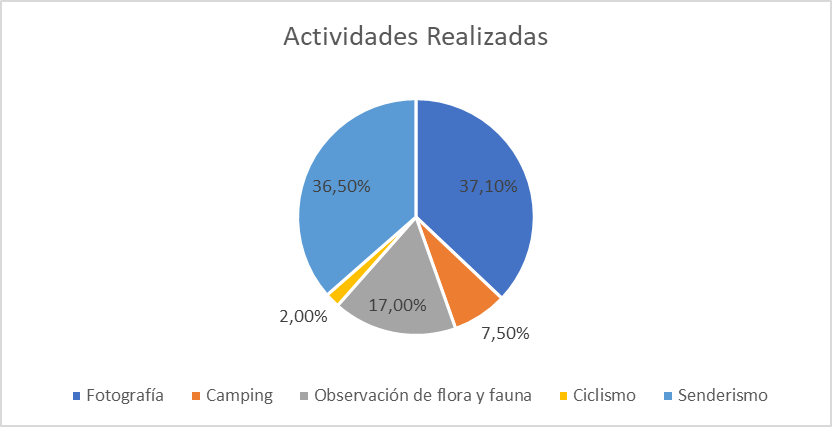 Oferta
Turismo en masa
Zonificaciones
Falta de autonomía en su publicidad
Conjunto de relaciones operacionales
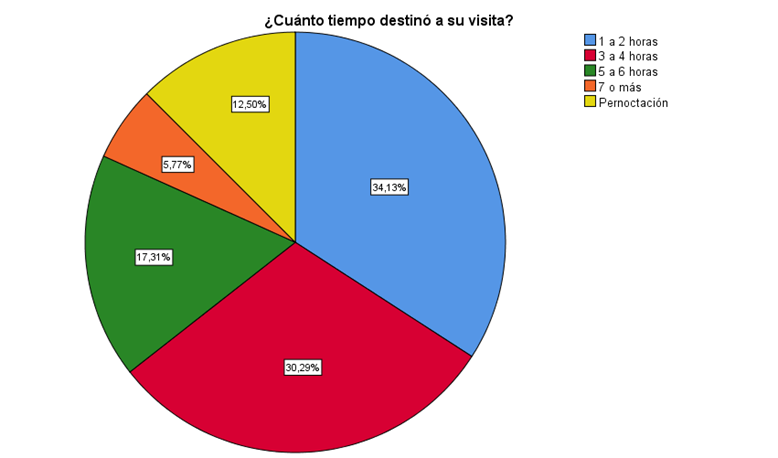 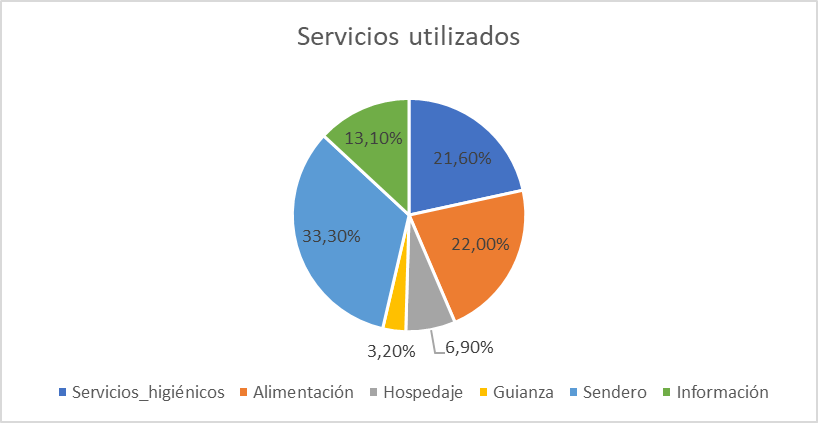 Demanda
Visita no prolongada
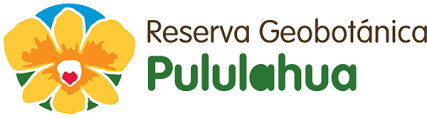 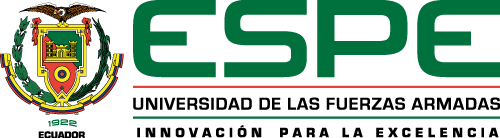 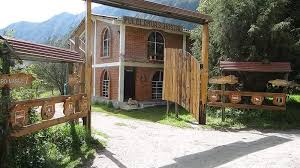 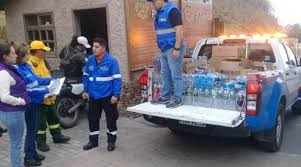 Propuesta
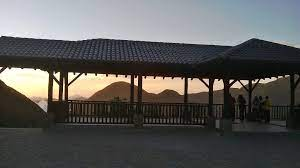 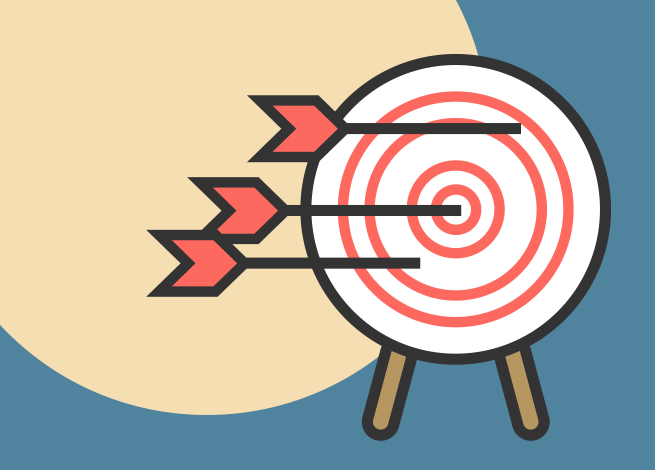 Proponer estrategias
RGP
Elementos SISTUR Beni
Comunidad
Metodología
Objetivos
Beneficiarios directos
Beneficiarios indirectos
Sensibilizar
Fortalecer
Adecuar
Patrimonio natural
Turistas
FODA
MEFI - MEFE
DAFO - priorización
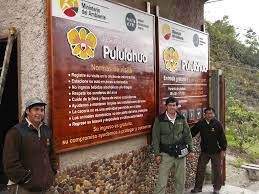 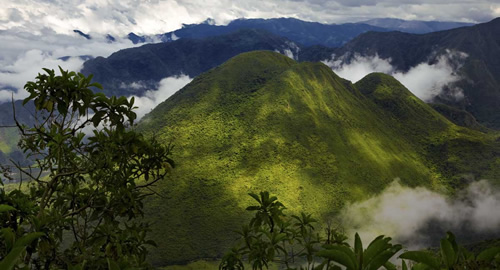 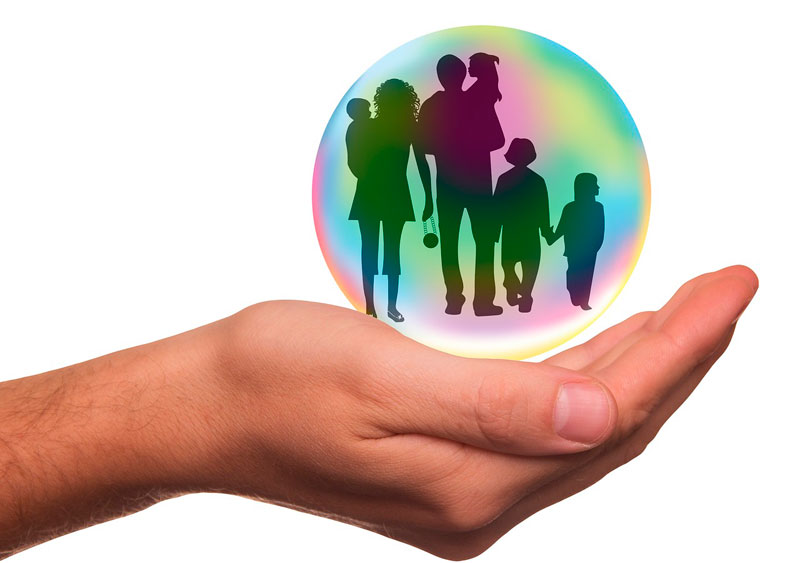 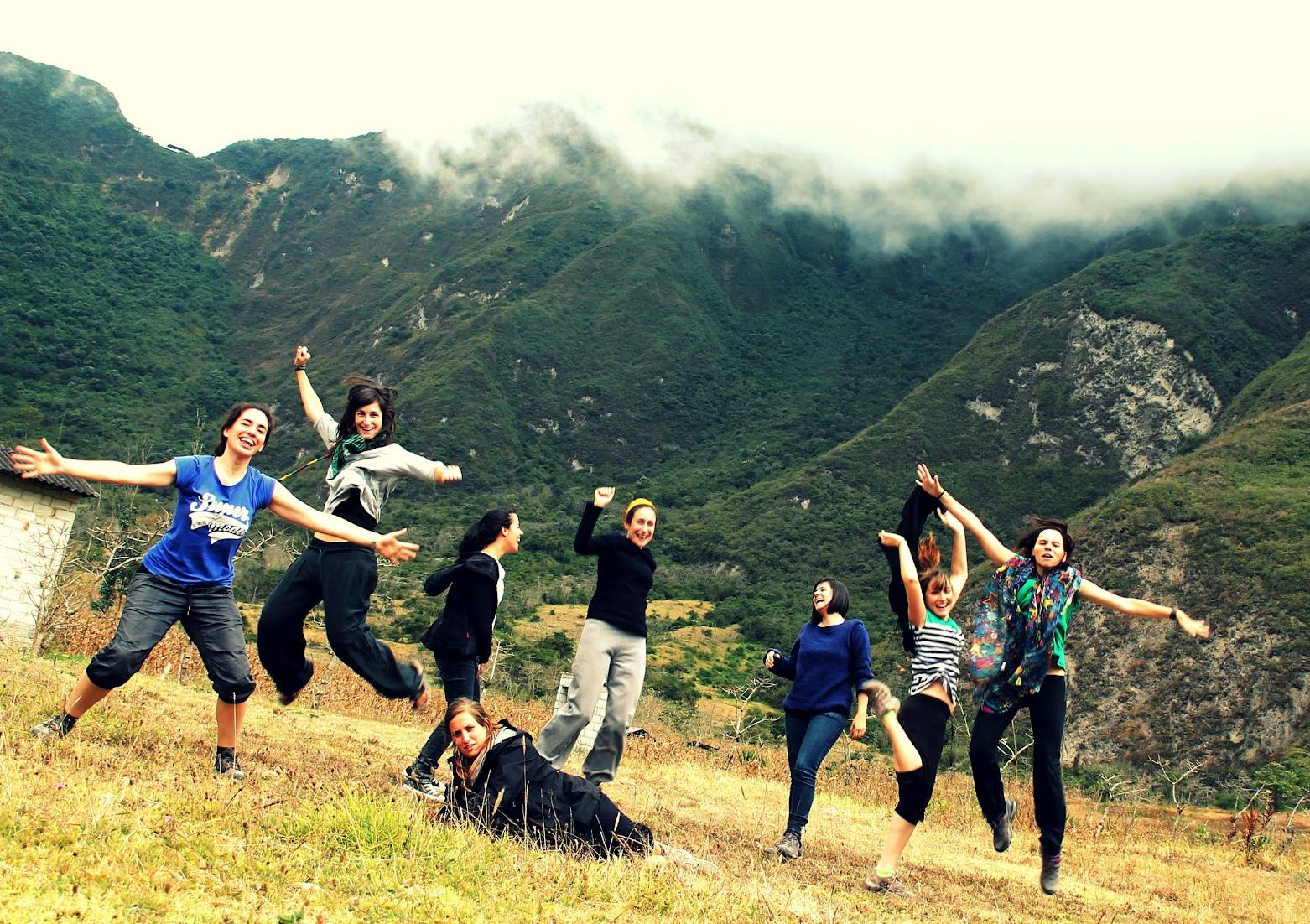 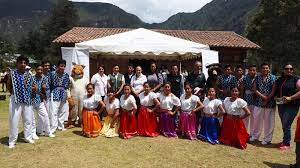 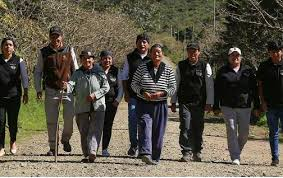 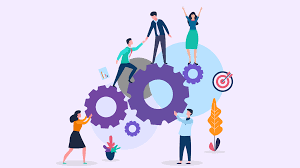 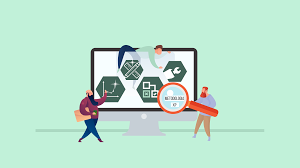 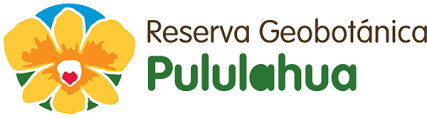 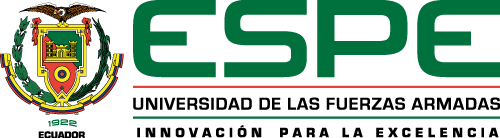 Propuesta
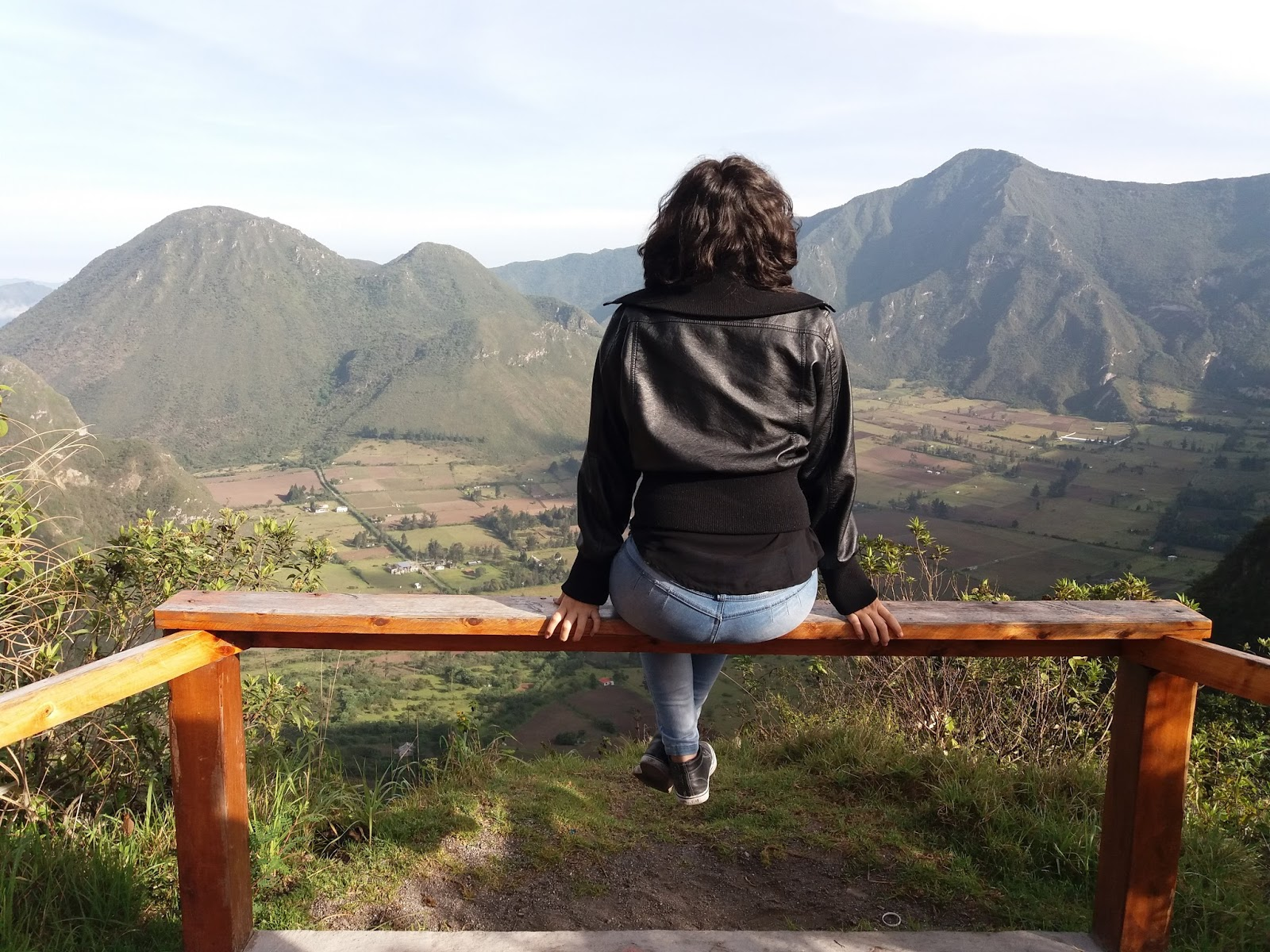 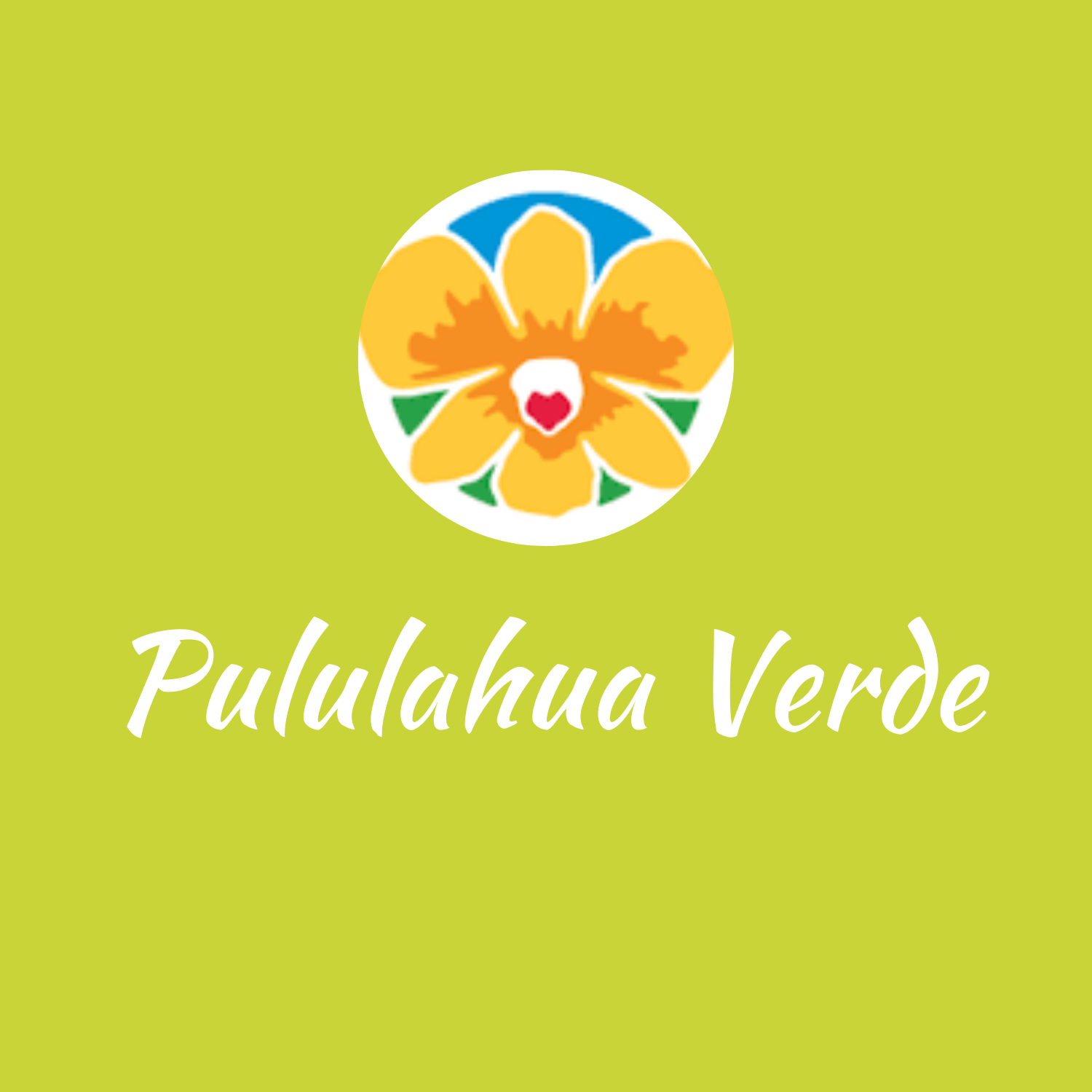 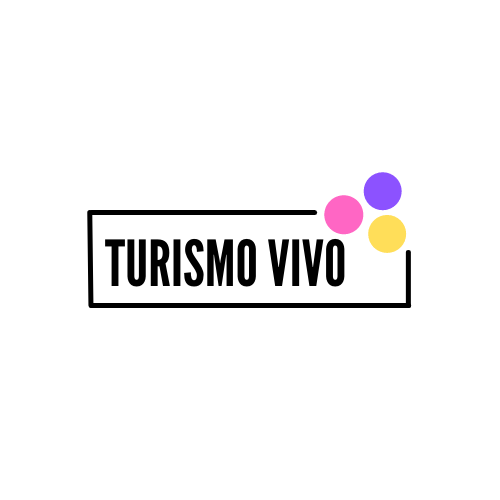 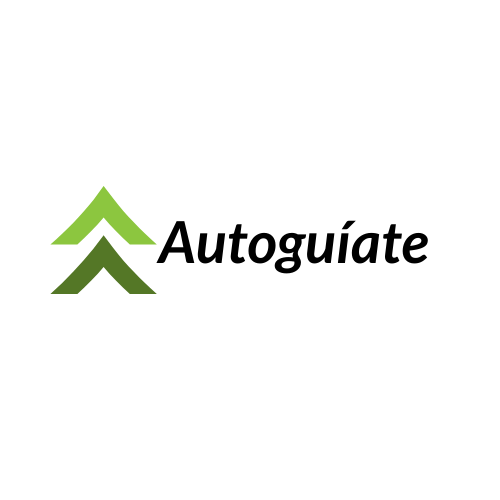 Estructural
Estructural
Operacional
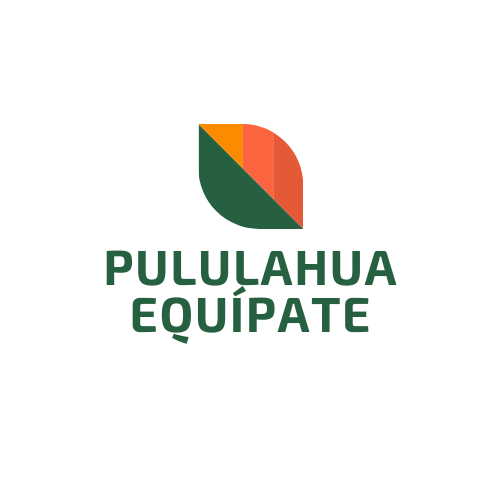 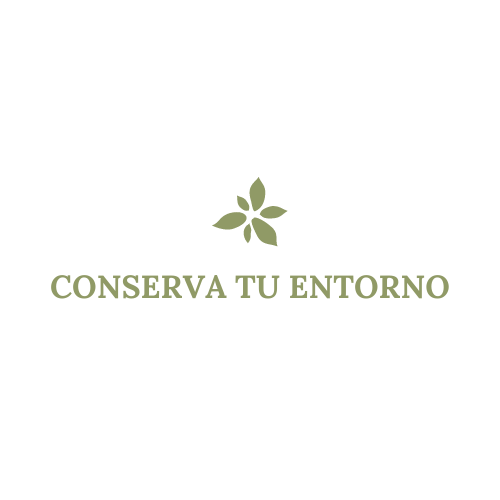 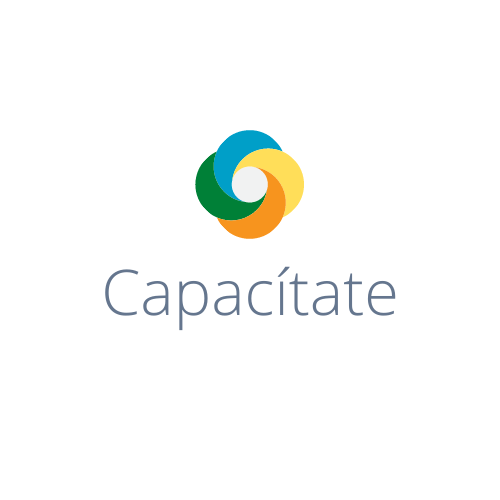 Ambiental
Estructural
Operacional
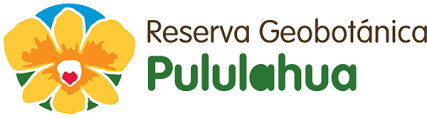 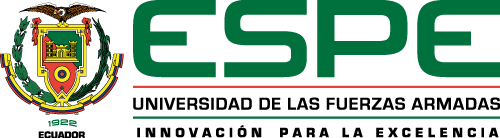 Conclusiones
Gestión turística deficiente
Señalética informativa del patrimonio natural.
Patrimonio natural alterado en zonas de UyT.
Herramientas de gestión.
Estrechar relaciones con organismos públicos.
Fomentar el reconocimiento.
Recomendaciones
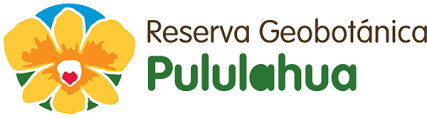 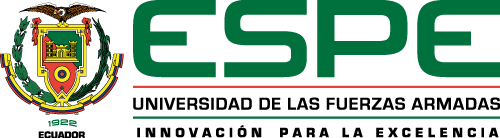 “El mundo que compartimos nos ha sido dado en confianza. Cada decisión respecto a la tierra, aire y agua que nos rodean, deberían ser tomadas con el objetivo de preservarlas de todas las generaciones que vienen.” - August A. Bush III
Gracias!